Pågående regelverksarbeid i Sjøfartsdirektoratet
Petter A. Søreng
09.04.2021
Fritidsfartøy i Sjøfartsdirektoratet
To av sjøfartsdirektoratets hovedoppgaver er å:
trygge liv og helse, miljø og materielle verdier
drive forebyggende arbeid for å redusere antall ulykker i både fritidsflåtenog næringsflåten

Jobber etter en nullvisjon om at ingen skal bli alvorlig skadet eller omkomme i fritidsbåtulykker.
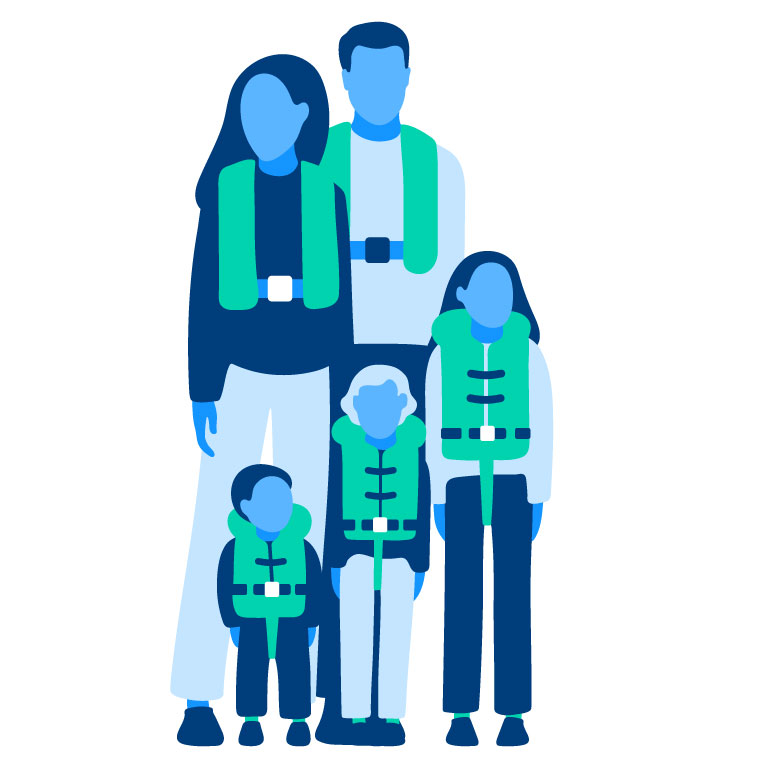 09.04.2021
Fritidsfartøy i Sjøfartsdirektoratet
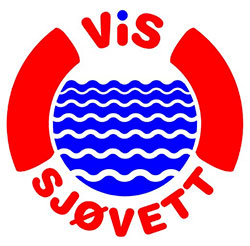 Krav til fører og fartøy

Faglig ansvar for kvalifikasjoner, inkludert de formelle kompetansekravene som ligger i Båtførerbevis, Internasjonalt båtførersertifikat (ICC) og Fritidsskippersertifikat (D5L/A)

Regelverket knyttet til CE-merking av fritidsfartøy
utfører tilsyn 
bidrar aktivt nasjonalt og internasjonalt i regelverksutvikling i forbindelse med konstruksjonskrav

Nasjonalt ansvar for å registrere data og utarbeide statistikk knyttet til ulykker med fritidsfartøy

Fartøyregistrene NIS og NOR
Registrene ivaretar realregistrering av nærings- og fritidsfartøy

Sakkyndig råd for fritidsfartøy

Holdningsskapende arbeid
09.04.2021
Meld. St. 30 (2018-2019) – Samhandling for betre sjøtryggleik
Juni 2019 – Regjeringen legger frem Stortingsmeldingen «Samhandling for betre sjøtryggleik».

I forbindelse med denne fikk Sjøfartsdirektoratet flere oppdrag:

Etablere handlingsplan mot fritidsbåtulykker
Utrede høyhastighetsbevis
Utrede automatisk nødstopp/dødmannsknapp
Utrede sikkerhet ved utleie av fritidsfartøy
Forbedre faktagrunnlaget og statistikkarbeidet
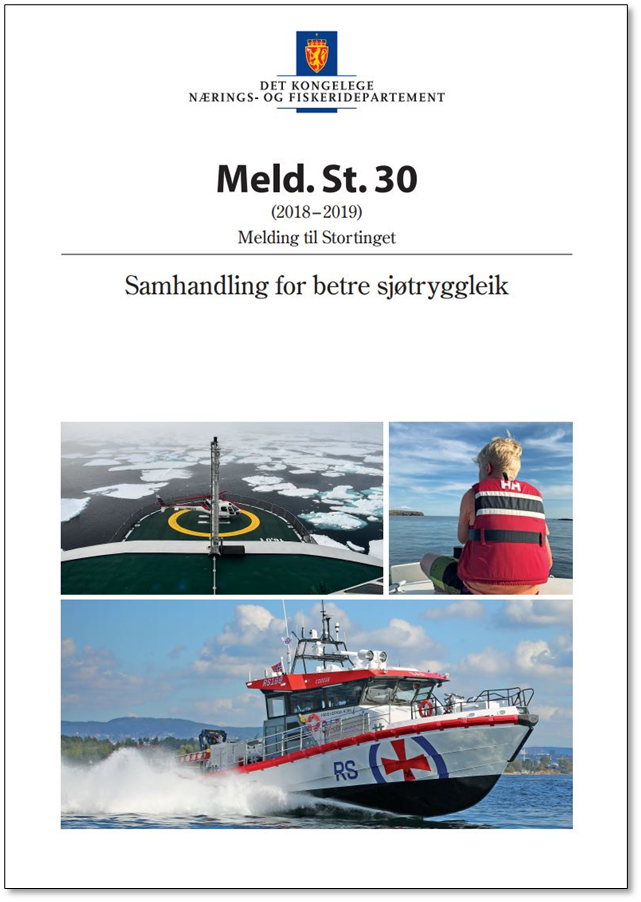 09.04.2021
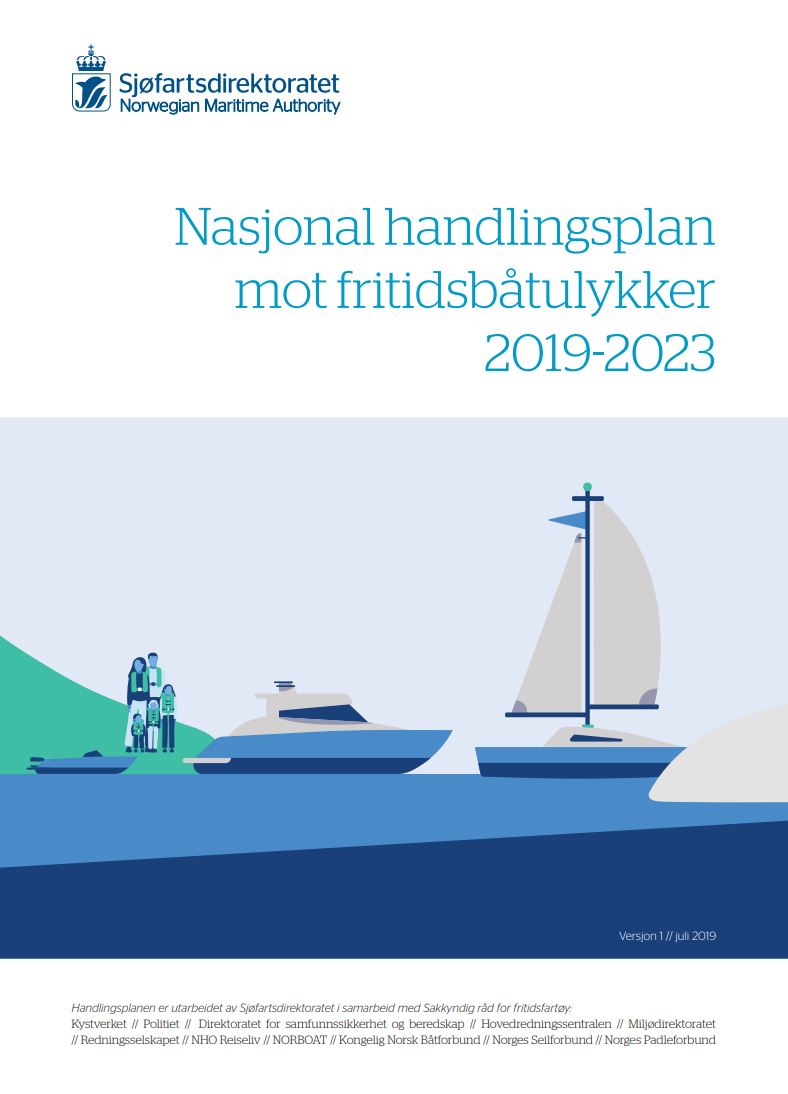 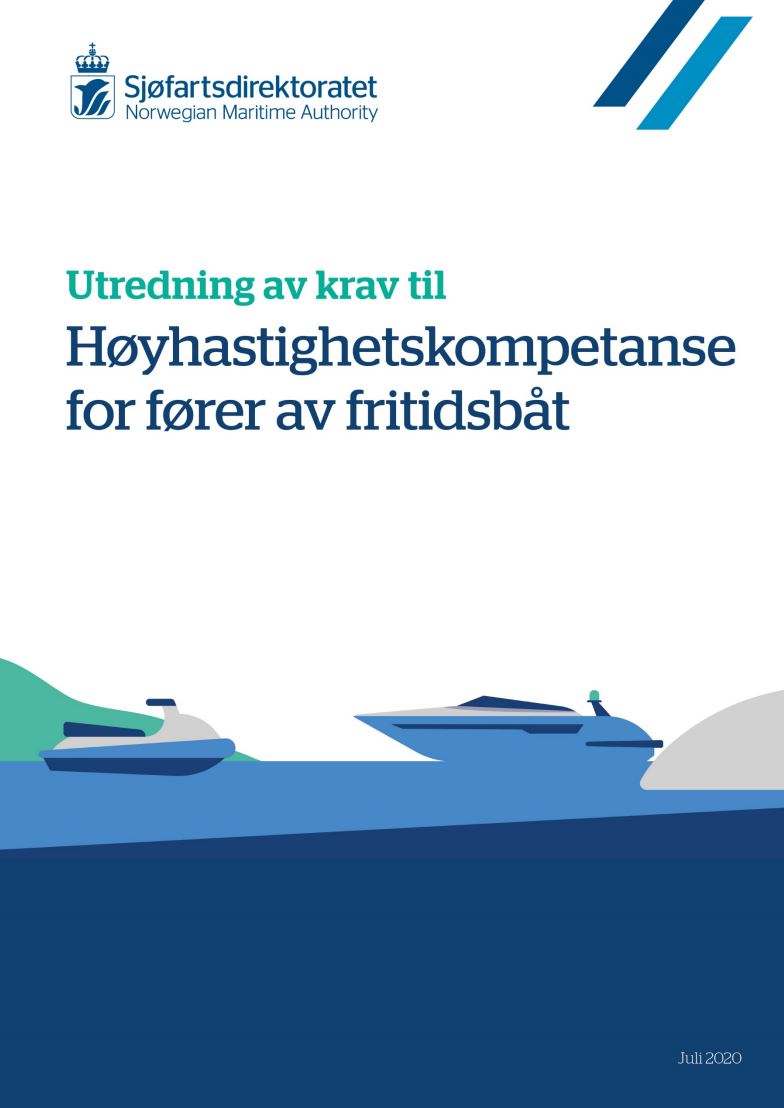 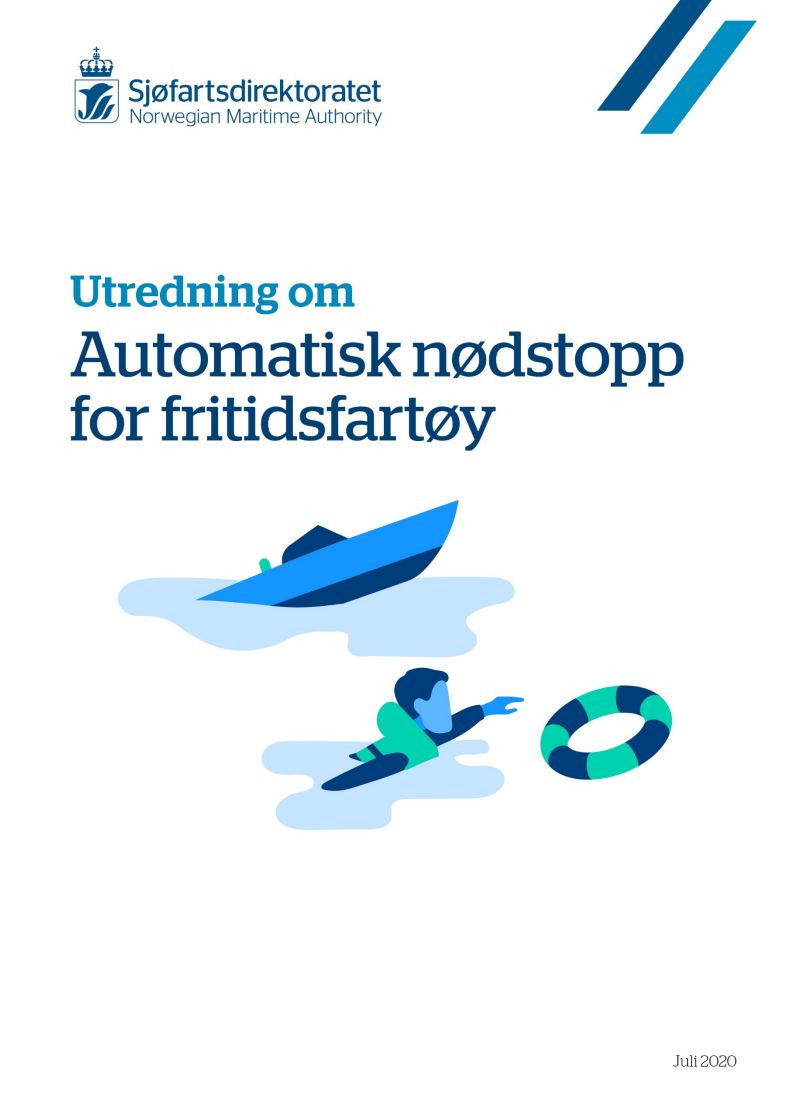 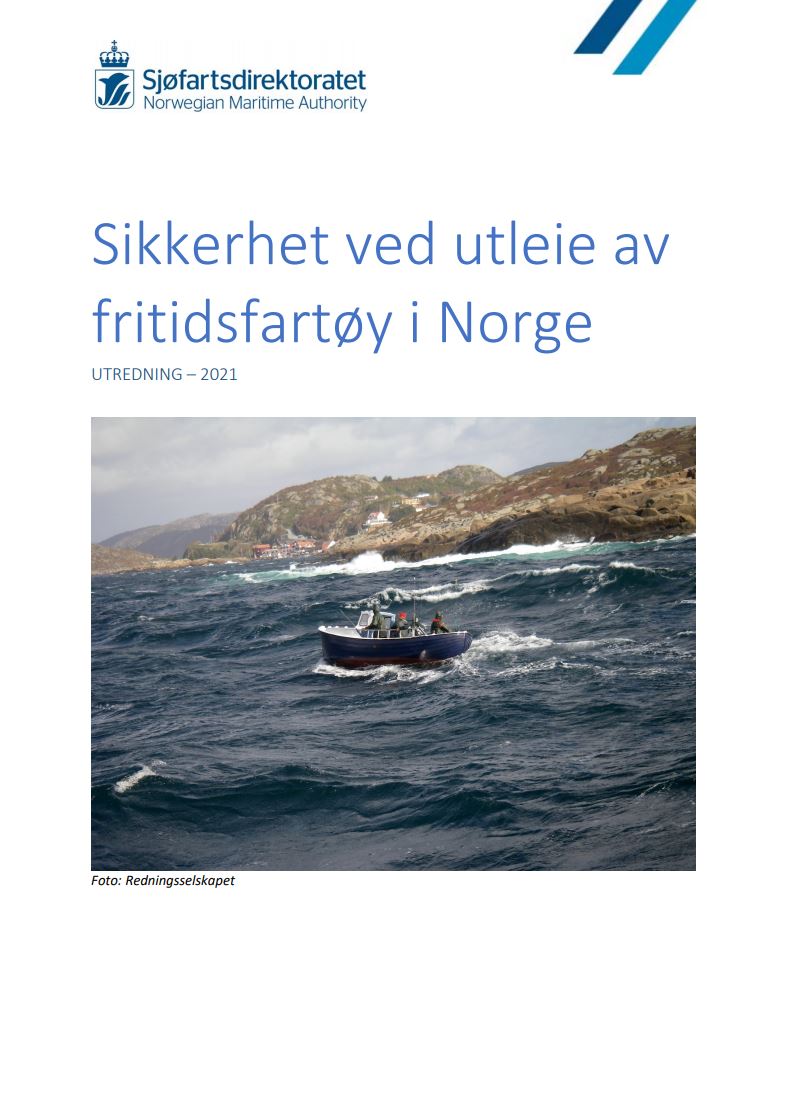 Handlingsplan - levert 2019

Utredning høyhastighetsbevis og automatisk nødstopp – levert 2020

Utredning om sikkerhet ved utleie av fritidsfartøy – levert 2021

Tilgjengelig her: 
https://www.sdir.no/fritidsbat/rapporter-og-utredninger/
09.04.2021
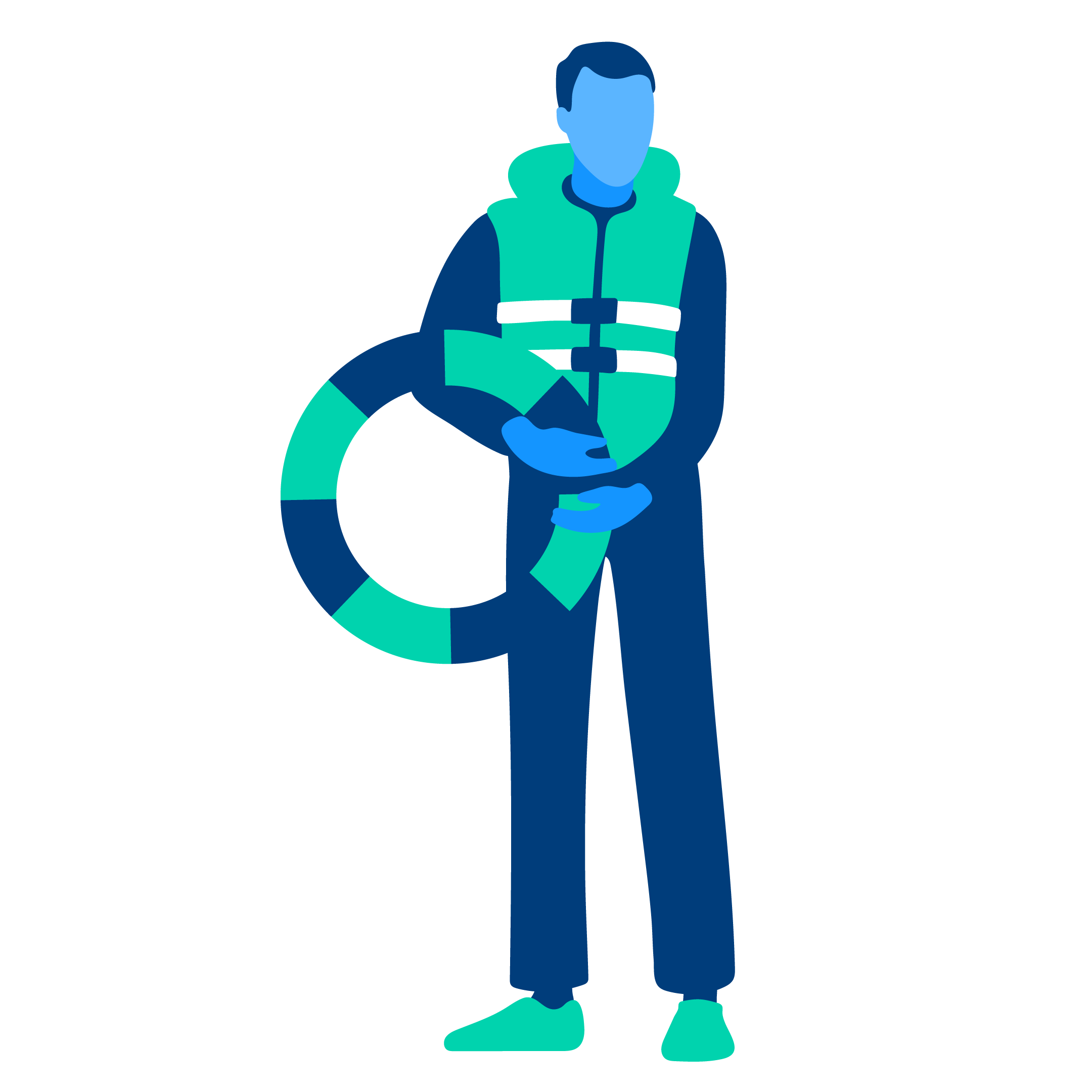 Nytt regelverk på høring
Forslag til nytt regelverk for høyhastighetsbevis, og bruk av dødmannsknapp er nå på høring.

Sjøfartsdirektoratet foreslår i samme høring også å fjerne 10 knops-grensen for de under 16 år. 

Mål er å fastsette forskriftsendringene innen 1. januar 2022. 

Ikrafttredelse av krav til høyhastighetsbevis forutsetter at det er instruktører og tilstrekkelig kurskapasitet tilgjengelig, og målet er at kravet skal gjelde fra 1. oktober 2022.
09.04.2021
Høyhastighetsbevis
Virkeområde og vilkår
For førere av fritidsbåt, herunder vannscooter, som kan oppnå en hastighet på 50 knop eller mer.
Kravet til høyhastighetsbevis vil være et tilleggskrav. 
Aldersgrense 18 år.

Oversikt over båtmodeller m/motor
Det foreslås at Sjøfartsdirektoratet etablerer en oversikt over fritidsfartøy som med sikkerhet har makshastighet over 50 knop.
Førere av fritidsbåt som kan oppnå 50 knop eller mer vil være underlagt kravet om høyhastighetsbevis selv om båten de fører ikke står på listen. 
Det må etableres retningslinjer for standardisert fartstest.

Teoretisk og praktisk del
Teoretisk del foreslås som e-læring med avsluttende prøve. 
Enten vannscooter eller båt på praktisk del.
09.04.2021
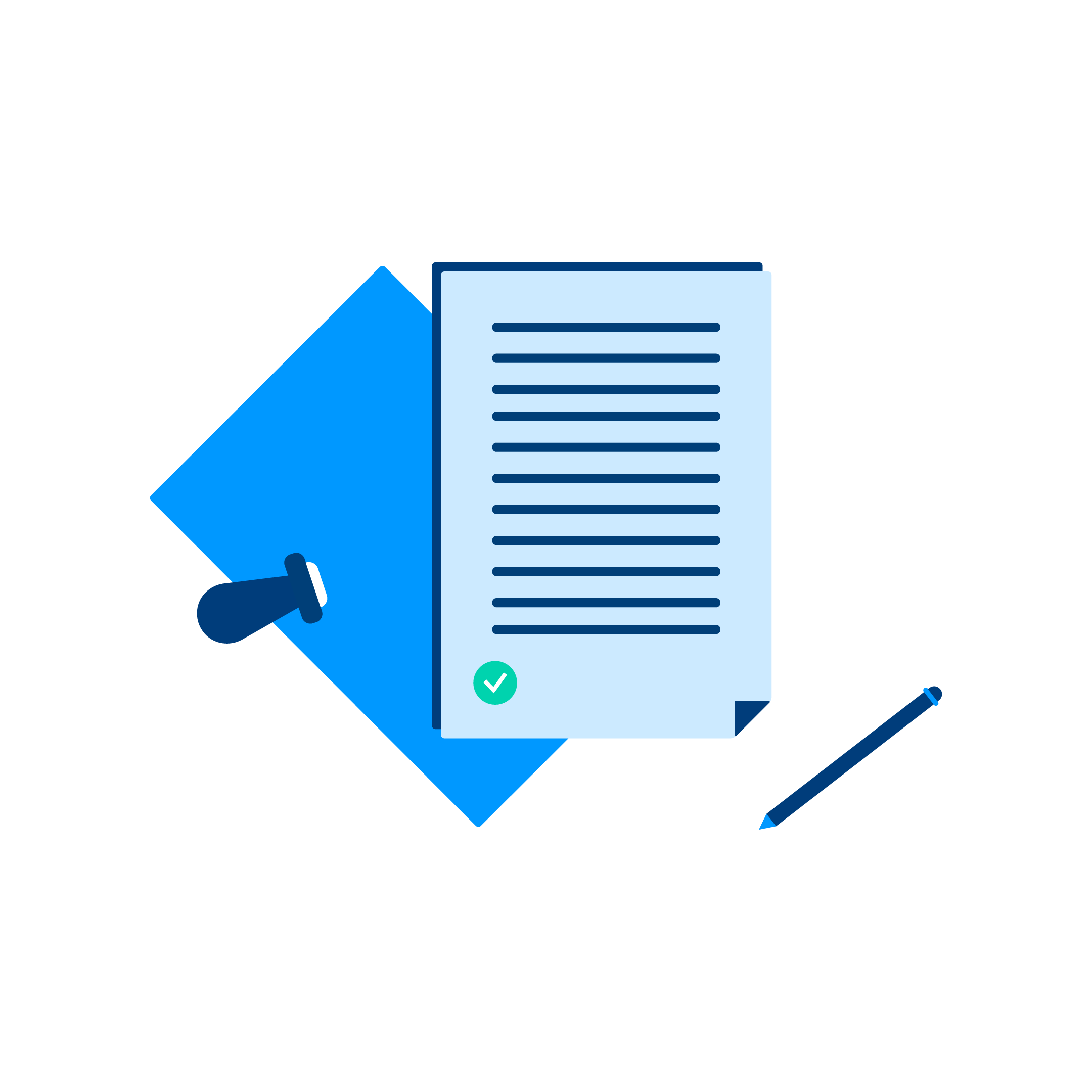 Høyhastighetsbevis
Kurssteder må godkjennes av Sjøfartsdirektoratet
Høy risiko dersom feil gjennomføring.
Kurssteder må etablere sikkerhetsstyringssystem.

Instruktør
Må ha fritidsskippersertifikat (D5L) for å sikre grunnkompetanse.
Må fremlegge helseerklæring.
Må ha sikkerhetsopplæring.
Må ha relevant erfaring i fartøytypen.
Det kan bli aktuelt å innføre et instruktørkurs.
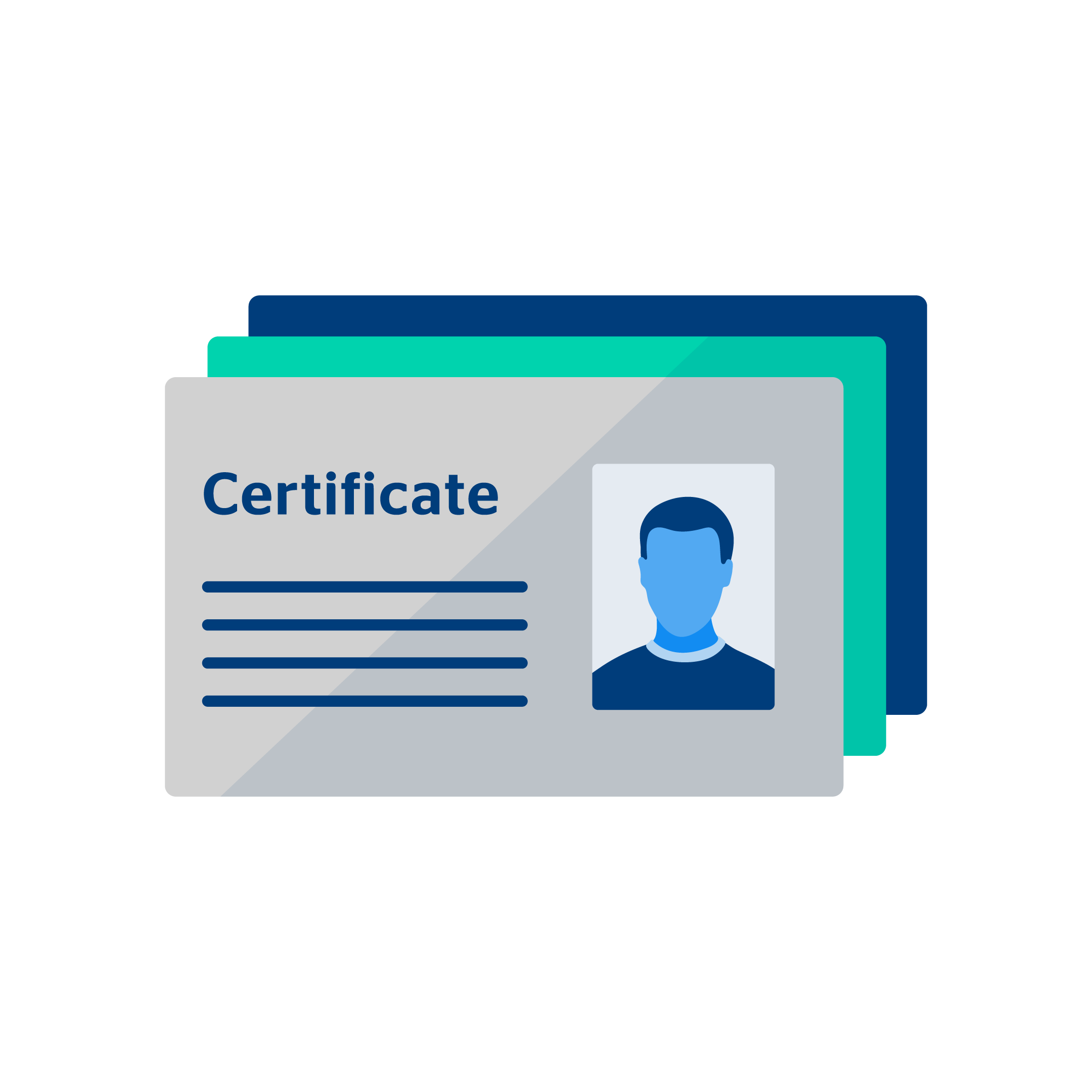 09.04.2021
Høyhastighetsbevis
Fartøy som benyttes i opplæring
Båter skal være konstruert og utstyrt i henhold til kapittel 3, 4 og 5 i forskrift 14. januar 2020 nr. 63 om fartøy under 24 m som fører 12 eller færre passasjerer (forskrift nr. 63).
Vannscootere som benyttes til høyhastighetsopplæring skal være CE-merket, og det foreslås krav om hjelm, egnet flyteutstyr og egnet bekledning. 

Innspill til lavere innslagspunkt for vannscooter
I forskriftsforslaget er det foreslått at grensen skal gå på 50 knop for alle fritidsfartøy. 
Ber likevel om synspunkter på lavere innslagspunkt for vannscootere – 40 knop.
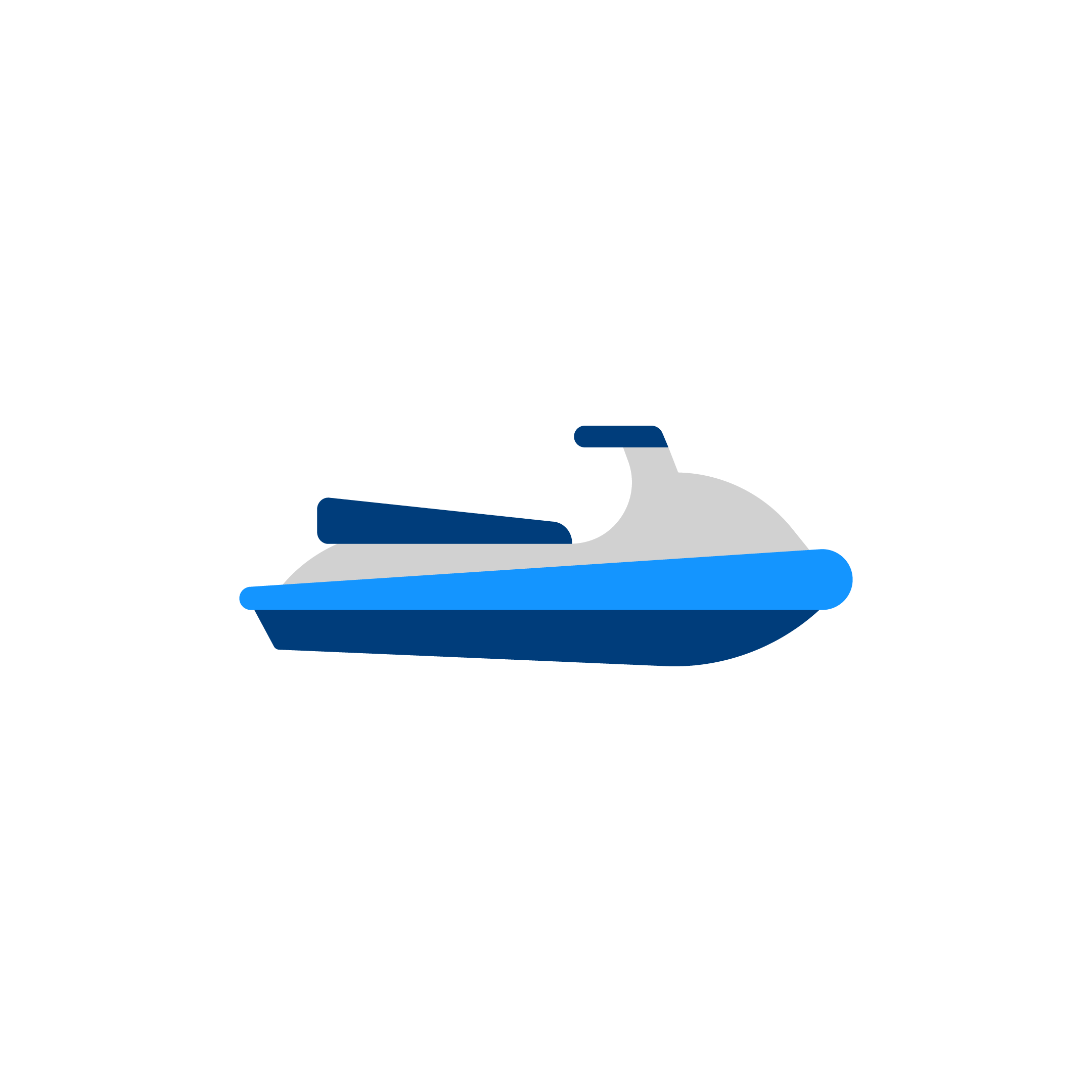 09.04.2021
Automatisk nødstopp / Dødmannsknapp
Foreslår krav til å bruke automatisk nødstopp 
når dødmannsknapp er installert
ved utendørs styreposisjon
i hastighet over 15 knop 

Foreslår krav til vedlikehold av utstyret der slikt er installert 
   av båtens eller motorens produsent eller forhandler.

Sjøfartsdirektoratet mener at dødmannsknapp alltid bør benyttes, også under 15 knop. 
Kan være situasjoner i lavere hastigheter hvor det oppfattes upraktisk. 
Fartøy uten fører har større skadepotensial jo høyere hastigheten er.
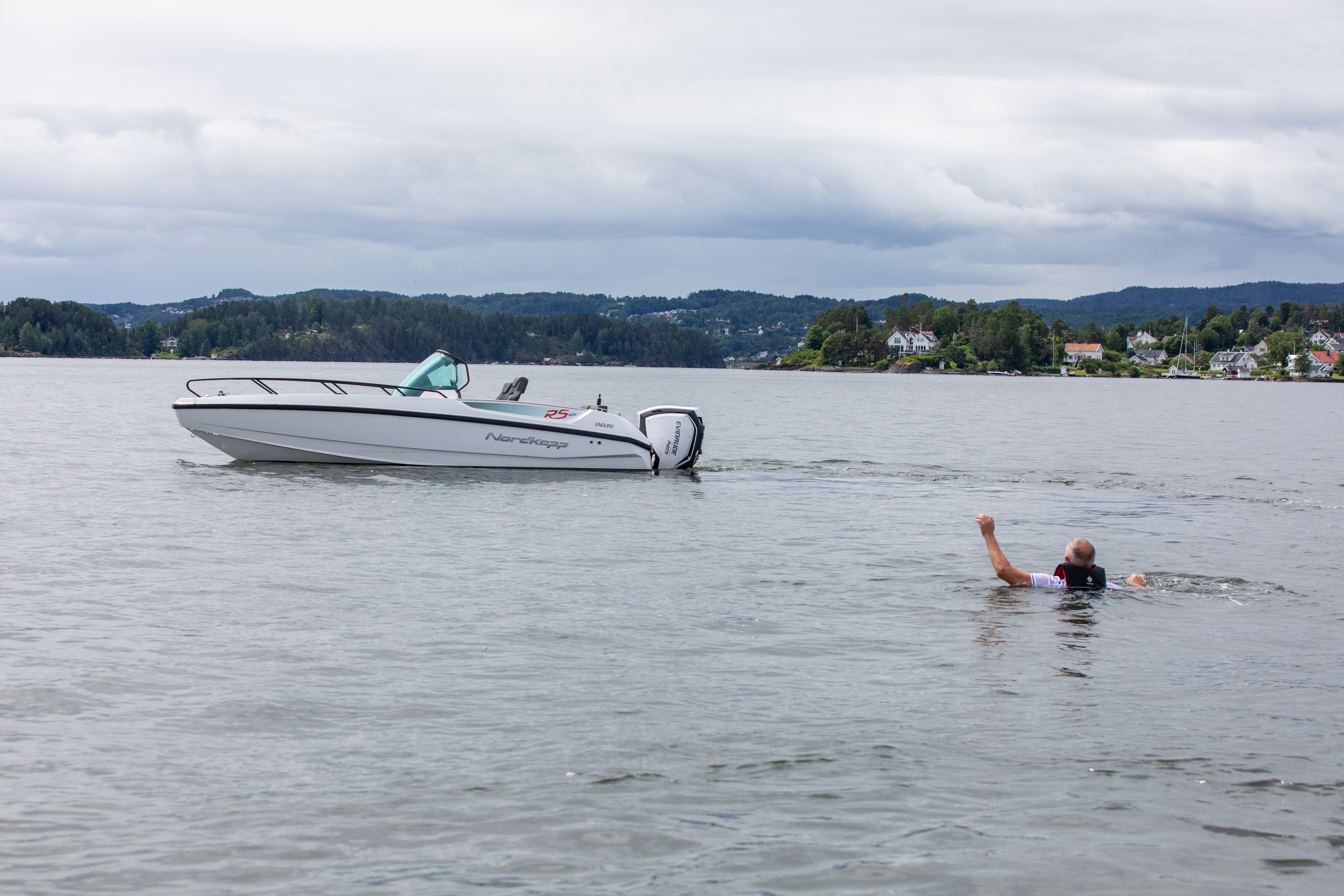 09.04.2021
Oppheving av 10-knopsgrense
Sjøfartsdirektoratet foreslår å oppheve 10-knopsgrensen for båtførere under 16 år.
Beholder begrensningen at båtfører skal være fylt 16 år dersom fritidsbåten har motor med større ytelse enn 10 HK/7,5 kW.

Hvorfor:
Mange har ønsket tilpassing av regelverket til dagens båtbruk
Mange ungdommer under 16 benytter allerede slike båter. Det er likevel få ulykker.
Kan være god øving før de får båtførerbevis og kan føre kraftigere fartøy

Viktig presisering:
Sjøfartsdirektoratet mener ikke at alle barn og ungdom er skikket til å føre båter i hastighet over 10 knop. Det vil være særdeles viktig at foresatte gjør en aktiv vurdering av hvilken båt og hvilken hastighet deres barn er i stand til å håndtere.
09.04.2021
Tiden for innspill er nå
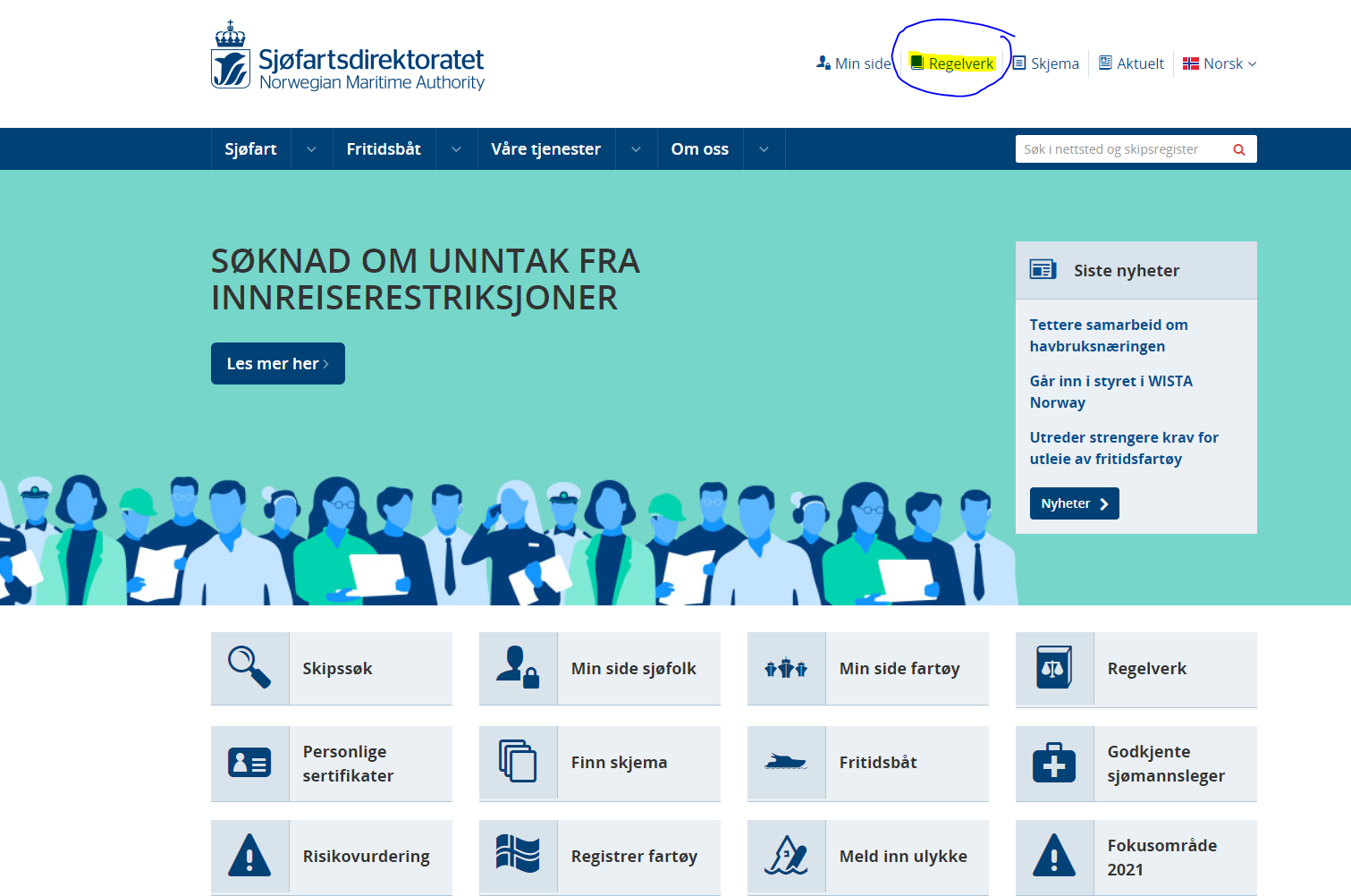 Høringen finner dere på Sjøfartsdirektoratets nettside sdir.no


Høringsuttalelser sendes til Sjøfartsdirektoratet på adresse post@sdir.no innen 30. april 2021.
09.04.2021
Utredning om sikkerhet ved utleie av båt
Oppdraget:
vurdere om utleie av fritidsbåt er regulert på en slik måte at sikkerheten for leietaker er tilstrekkelig ivaretatt. Direktoratet skal vurdere om det er behov for å stille ytterligere krav til utleier, fører, fartøy og utstyr. 

Utredning er nylig levert, men ikke en del av høringen som nå er ute.  

Ser for eksempel på:
konstruksjon, vedlikehold og merking	
tilsyn
registrering 	
kommunikasjons- og sporingsutstyr 	
kompetanse for fører
sikkerhetsstyringssystem 	
utstyr om bord	
kompetanse for utleier
ansvarsforsikring på fartøy	
informasjons- og holdningsskapende arbeid
09.04.2021
Takk for det gode samarbeidet!
 
Lykke til med årets sesong.
09.04.2021